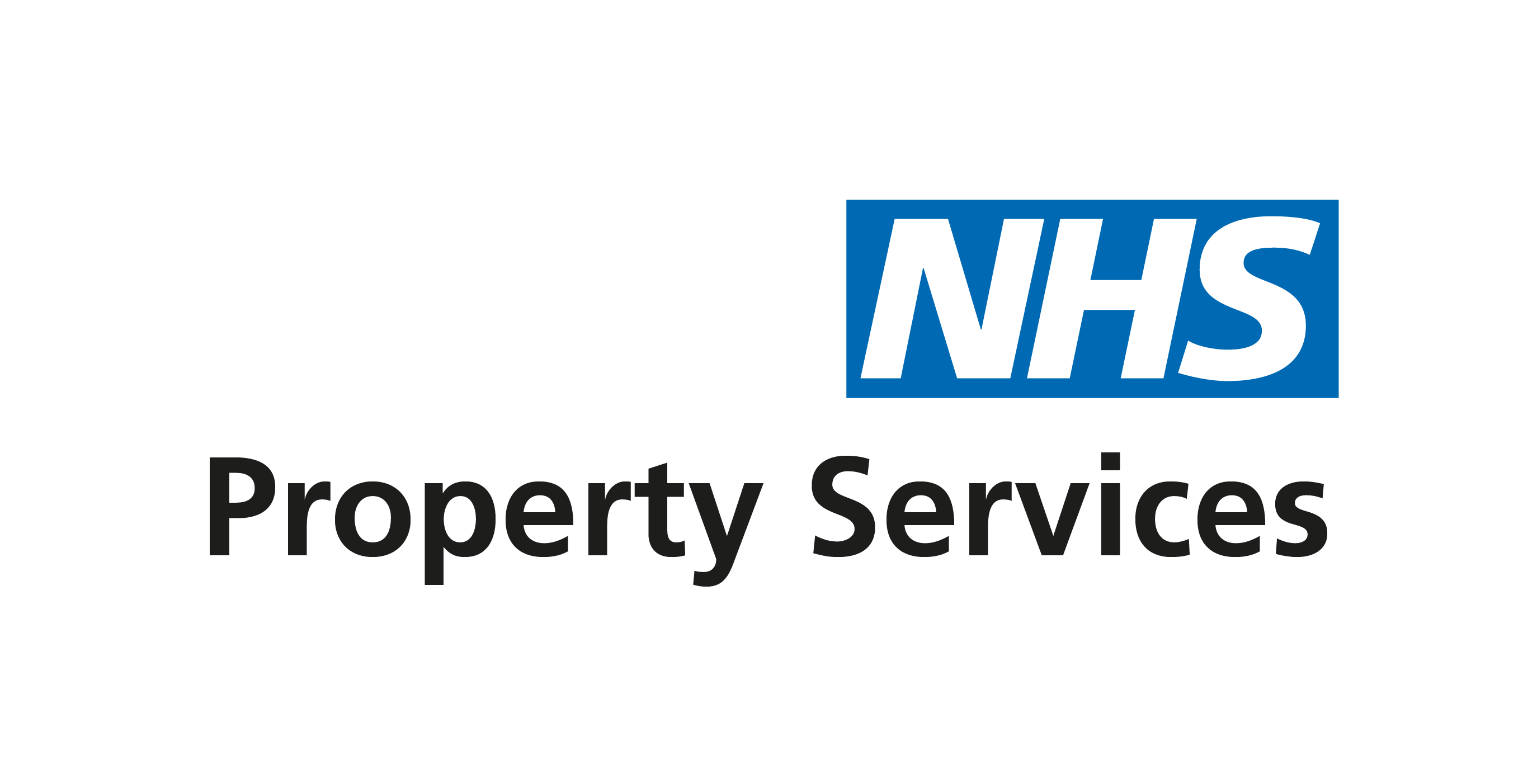 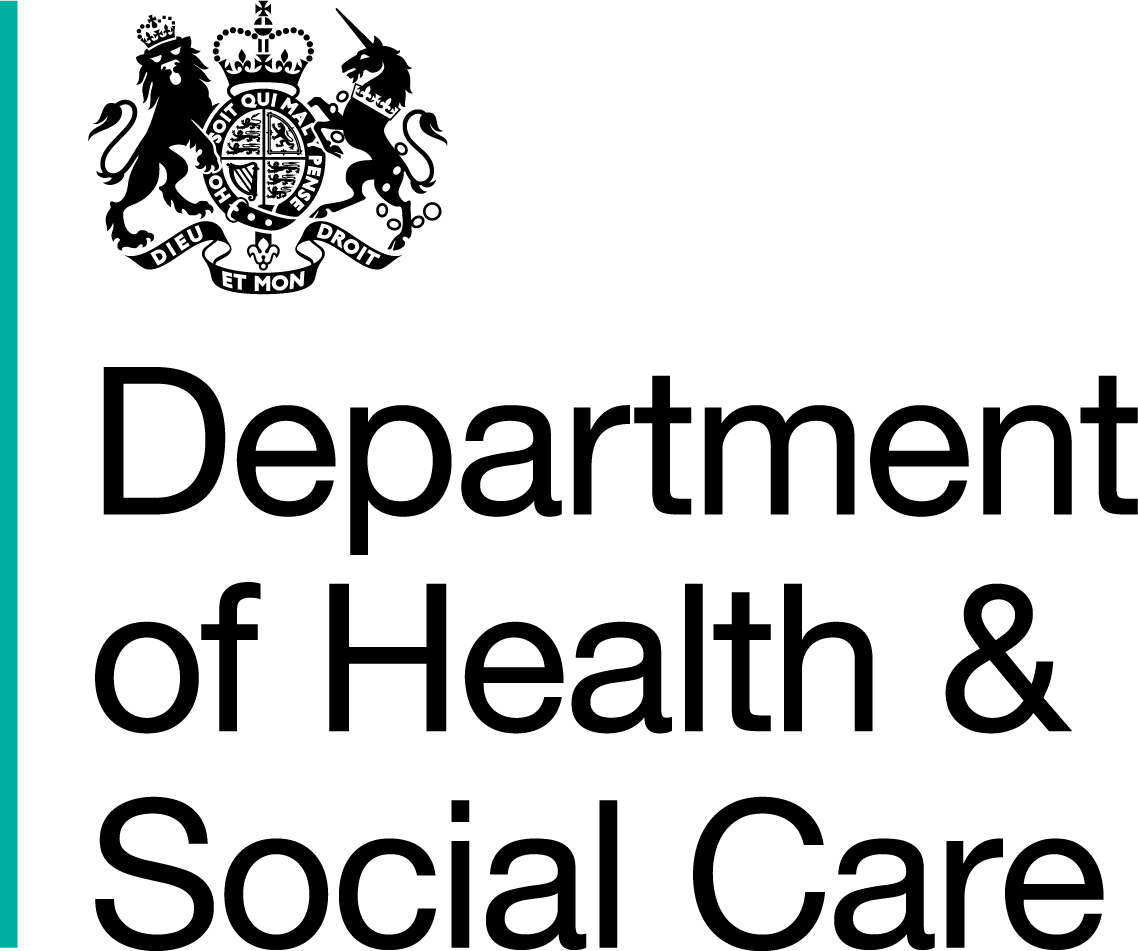 Direct Payments10th December 2021
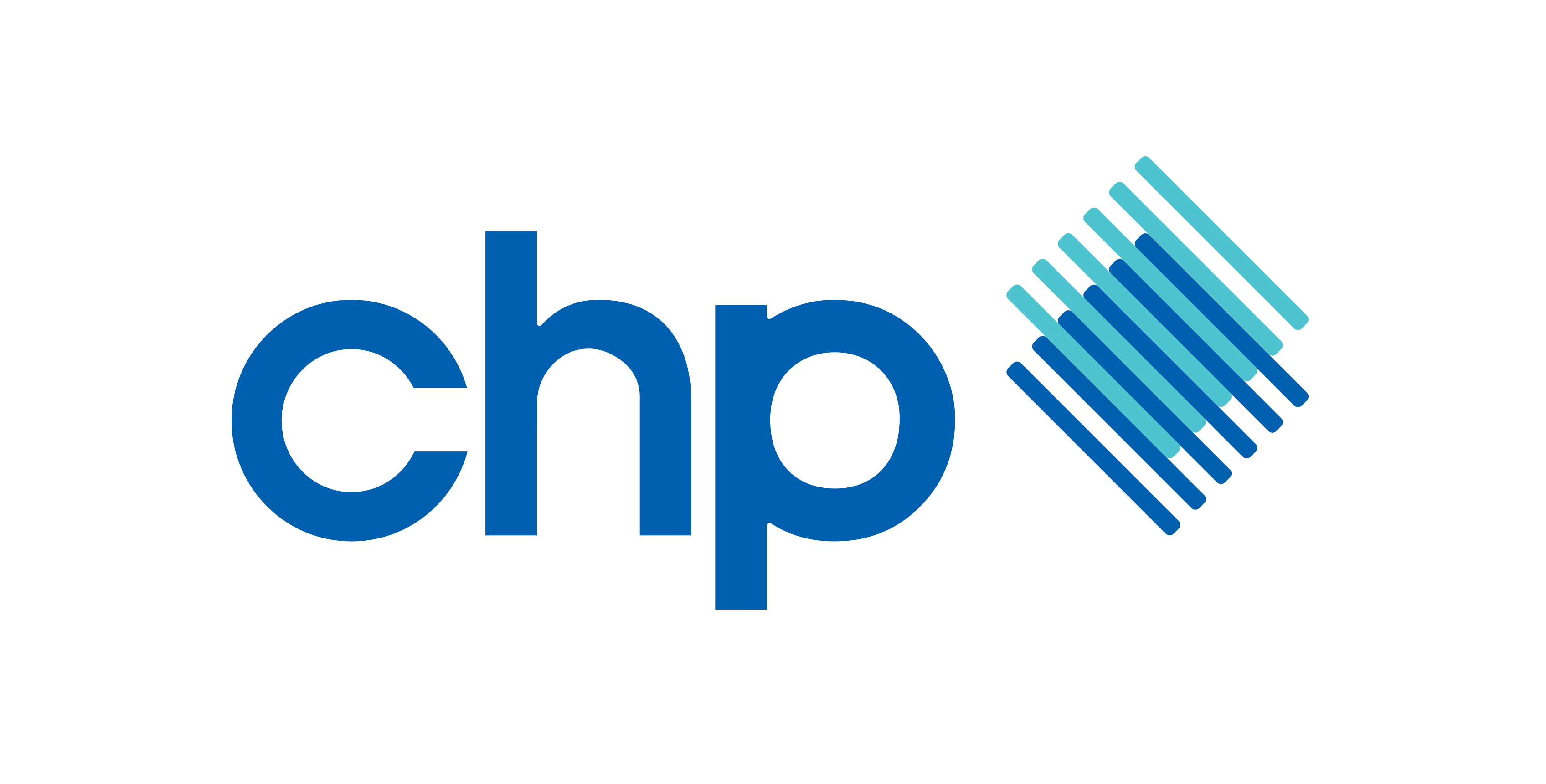 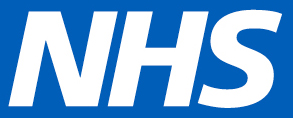 England
Speakers
Adrian Snarr

Director of Financial Control, NHS England and Improvement
Jon Murphy

Head of Primary Care Estates
Commercial Directorate
NHS England and NHS Improvement
Alistair Ross

Senior Finance Manager, 
NHS Oldham CCG
Sonia McRobb

Senior Company Strategy Manager
Department of Health and Social Care
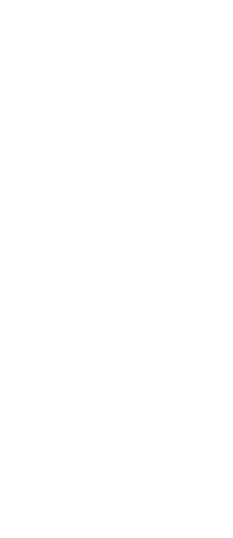 Mark Powell

Regional Property Finance Manager – North West
Community Health Partnerships
Panellists
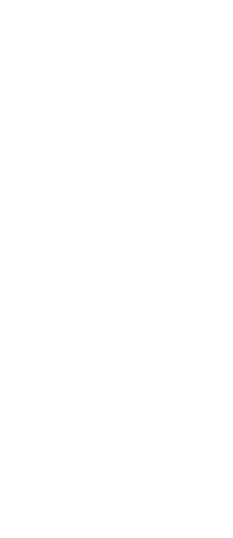 Harj Brar

Credit Control Manager
NHS Property Services
Helen Richardson

Credit Control Team Leader
Community Health Partnerships
Vicky Cockcroft

Commercial Strategy and Project Officer
Department of Health and Social Care
Agenda
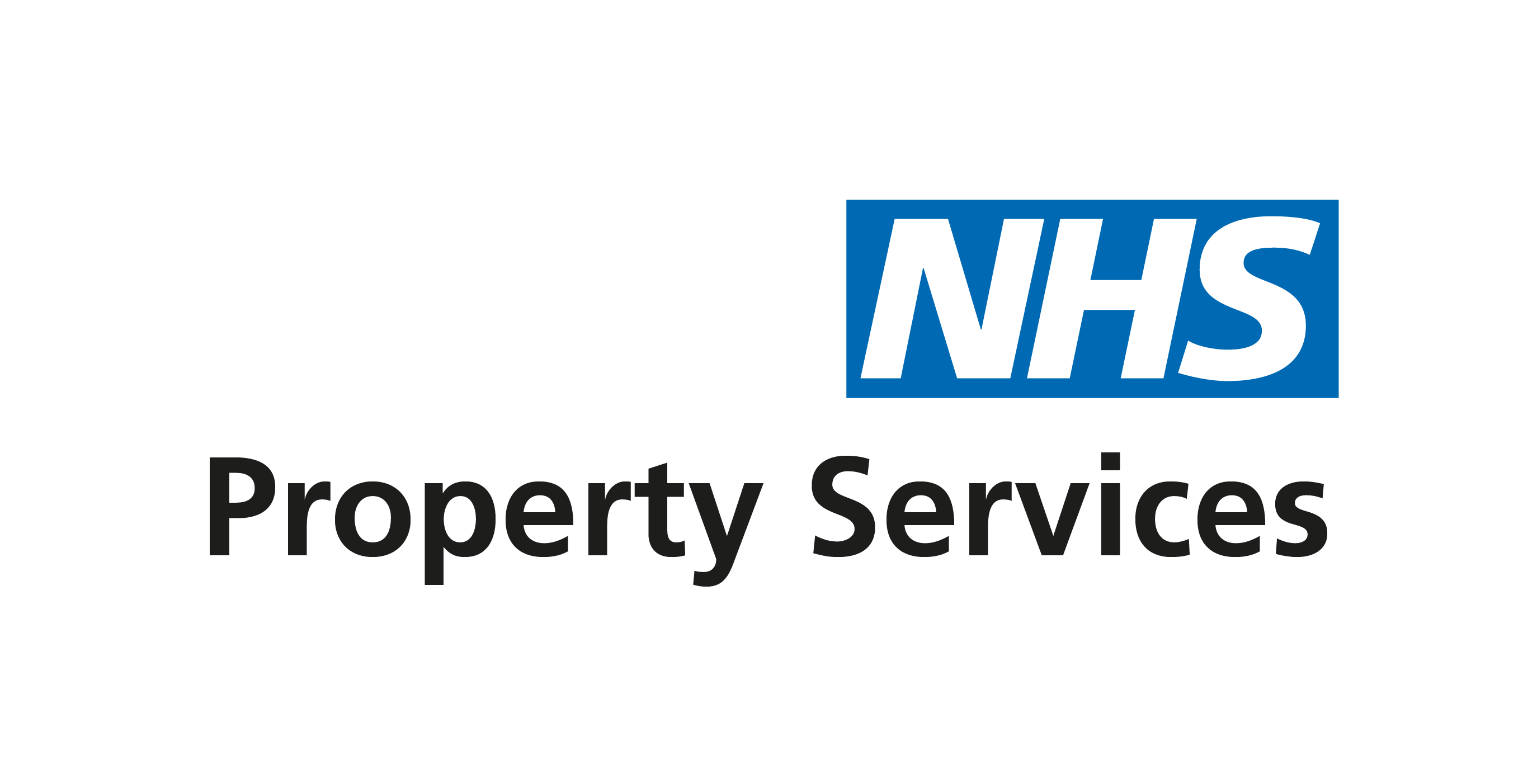 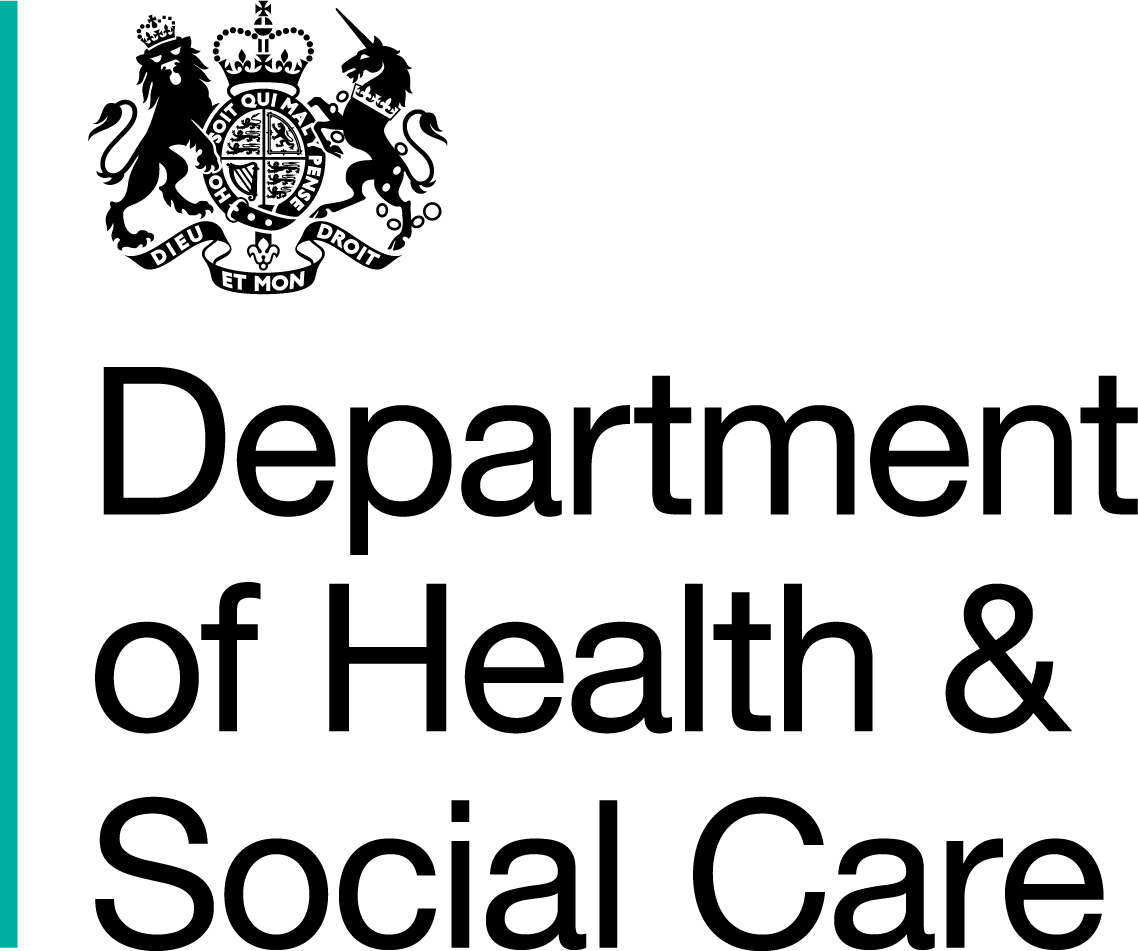 Introduction
Sonia McRobb 
Department of Health and Social Care
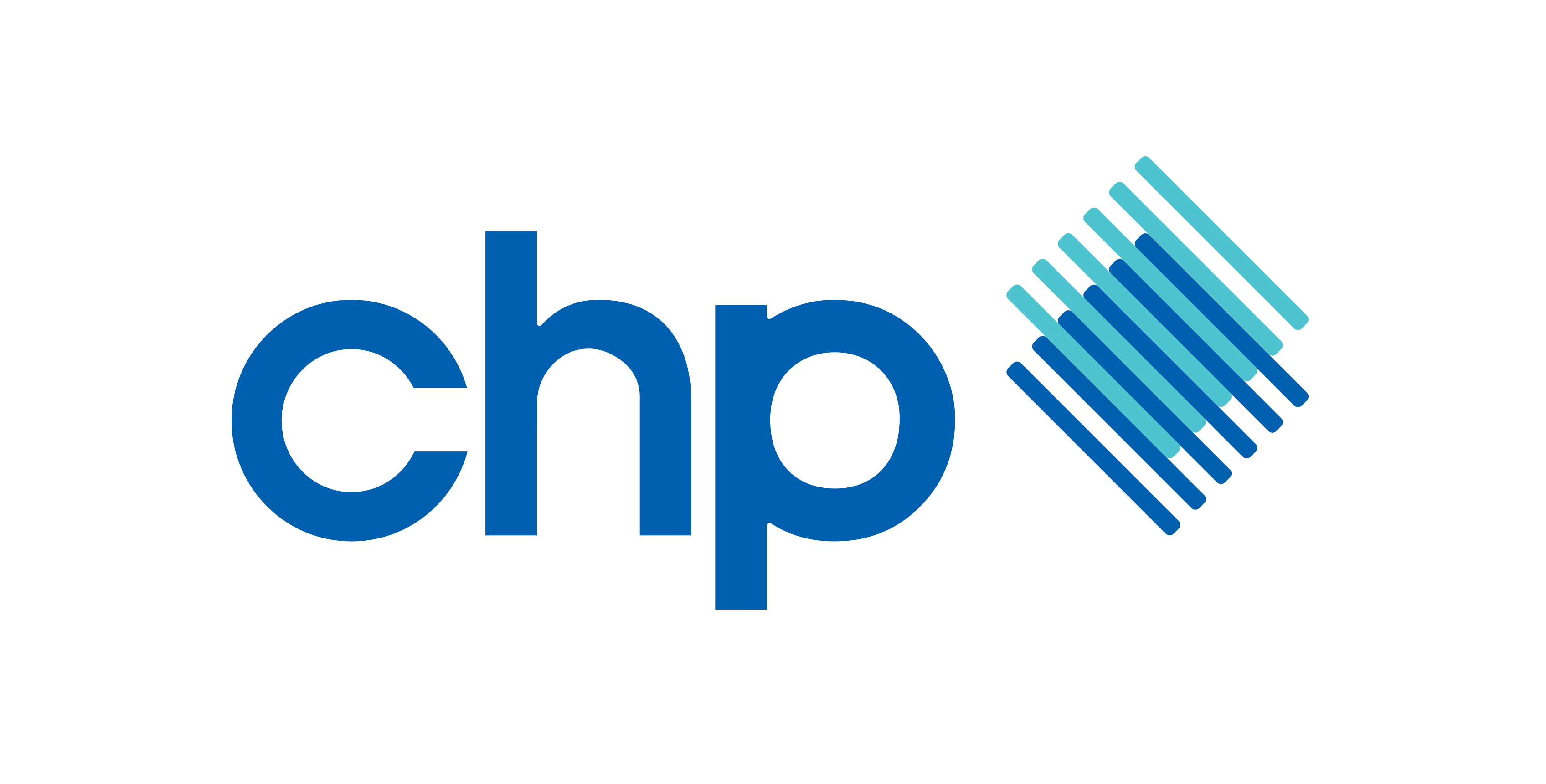 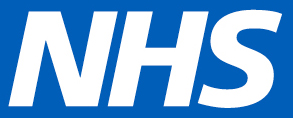 England
What are Direct Payments and how do they work?
Commissioner reimburses CHP or NHSPS directly for rent, rates, water and clinical waste
GP accounts for the transaction*
GP signs a Section 52 letter 
(included in pack)
LMC engagement & support
*Recognising receipt of the cost from NHSPS or CHP (debit) and reimbursement from CCG (credit).
Outstanding Property Company Reimbursable Debt
£42.3m outstanding
£53.1m outstanding
Cash collected through Direct Payments to date
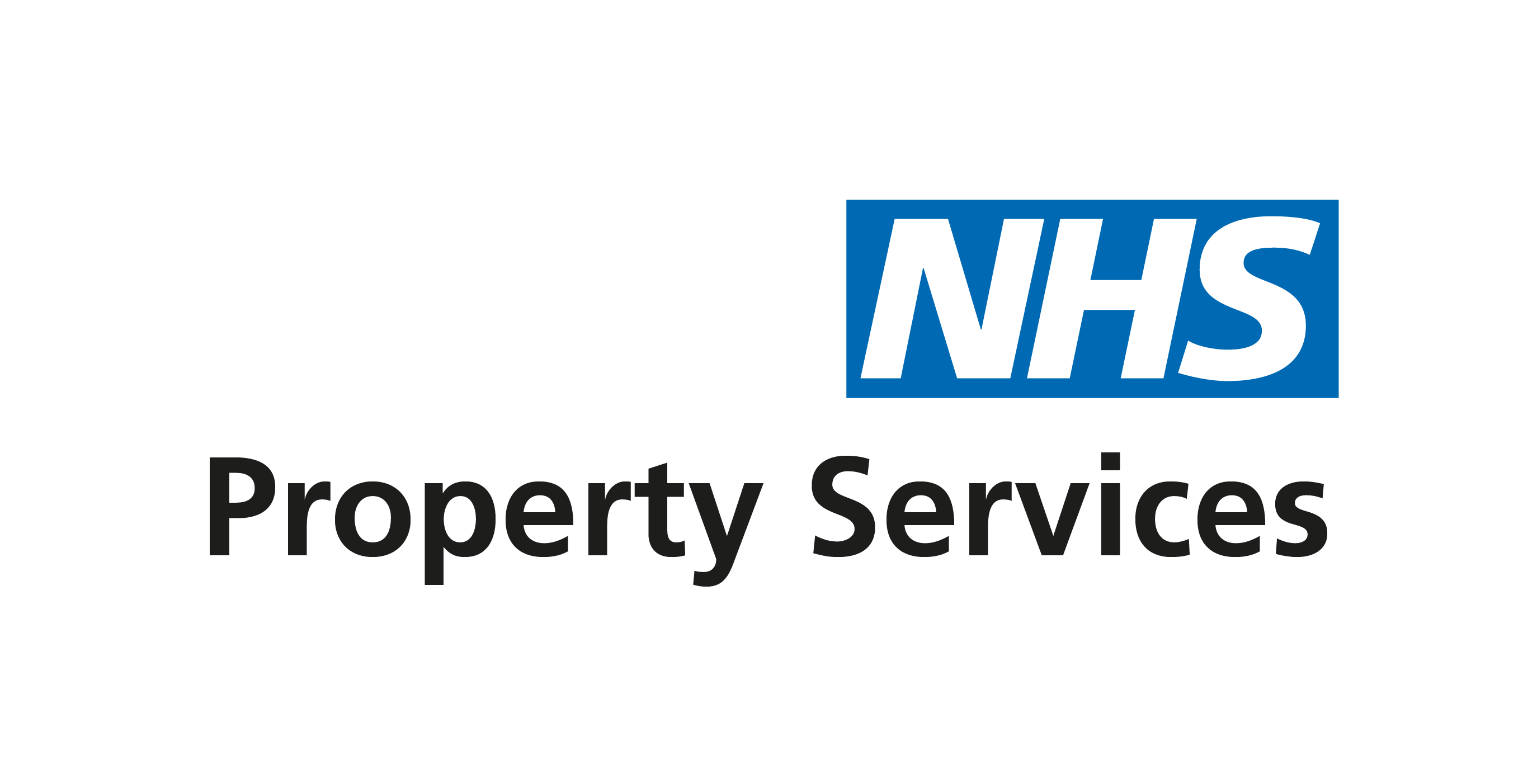 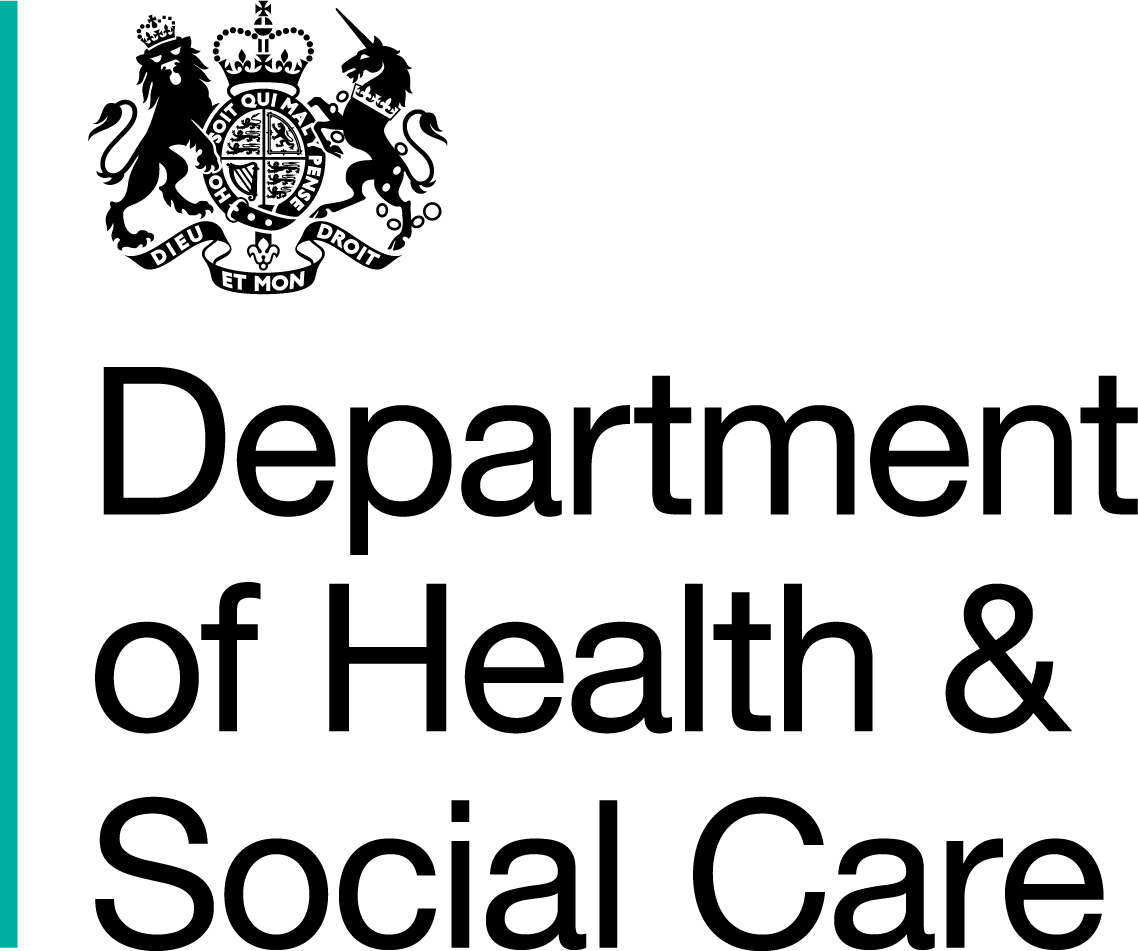 Why do we need Direct Payments?
Adrian Snarr
NHS England and Improvement
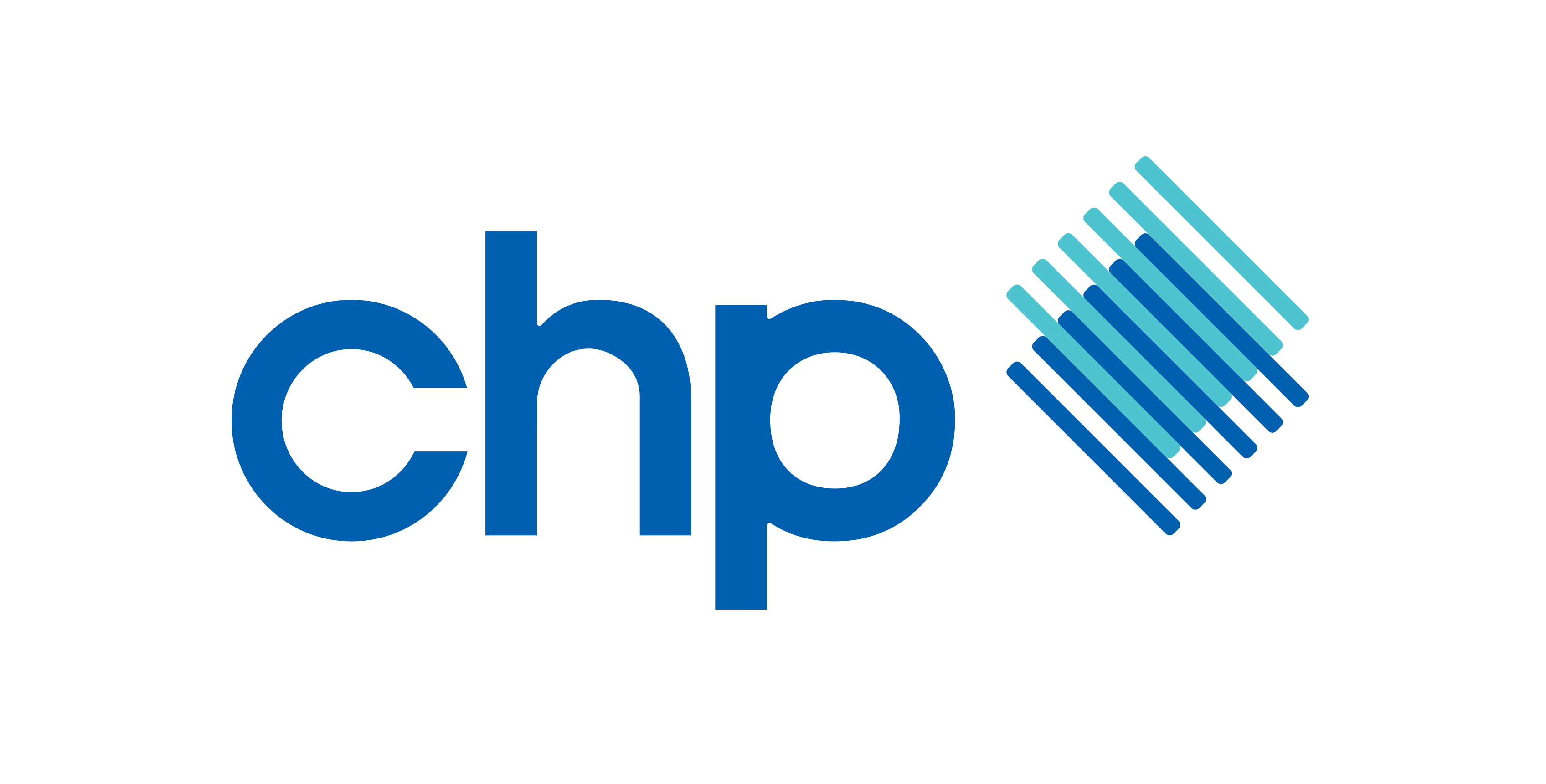 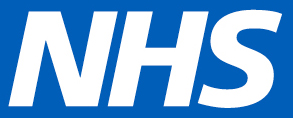 England
Why do we need Direct Payments?
Current system
Direct Payments
Outstanding reimbursable debt is high:
Potential enforcement action
Risk to service continuity
Adverse media coverage 

Servicing debt is costly:
Working capital loans
Interest
Administration
Reimbursable debt and potential consequences resolved at source

Clarity and transparency

Reduced administrative burden on GP and fewer recovery costs
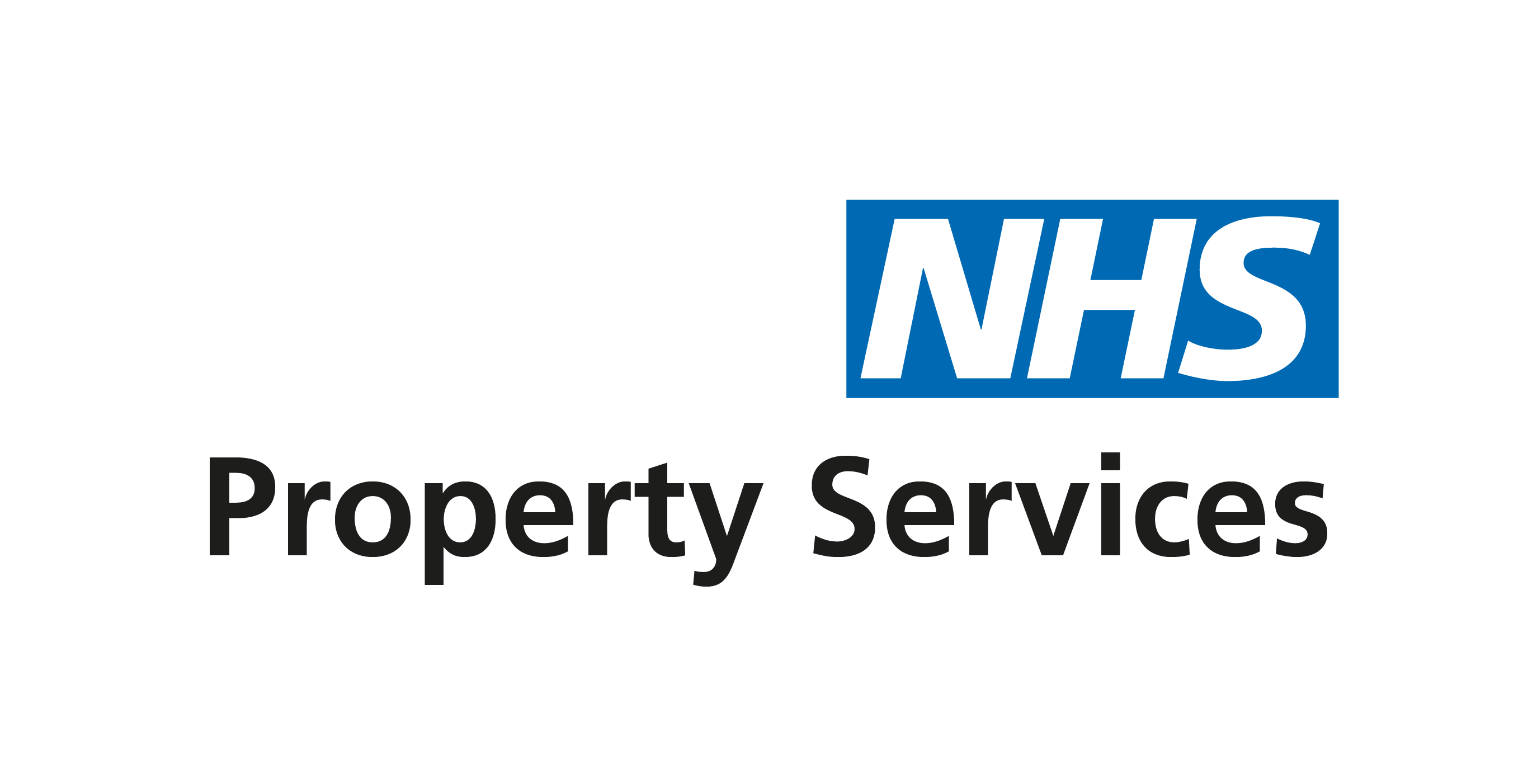 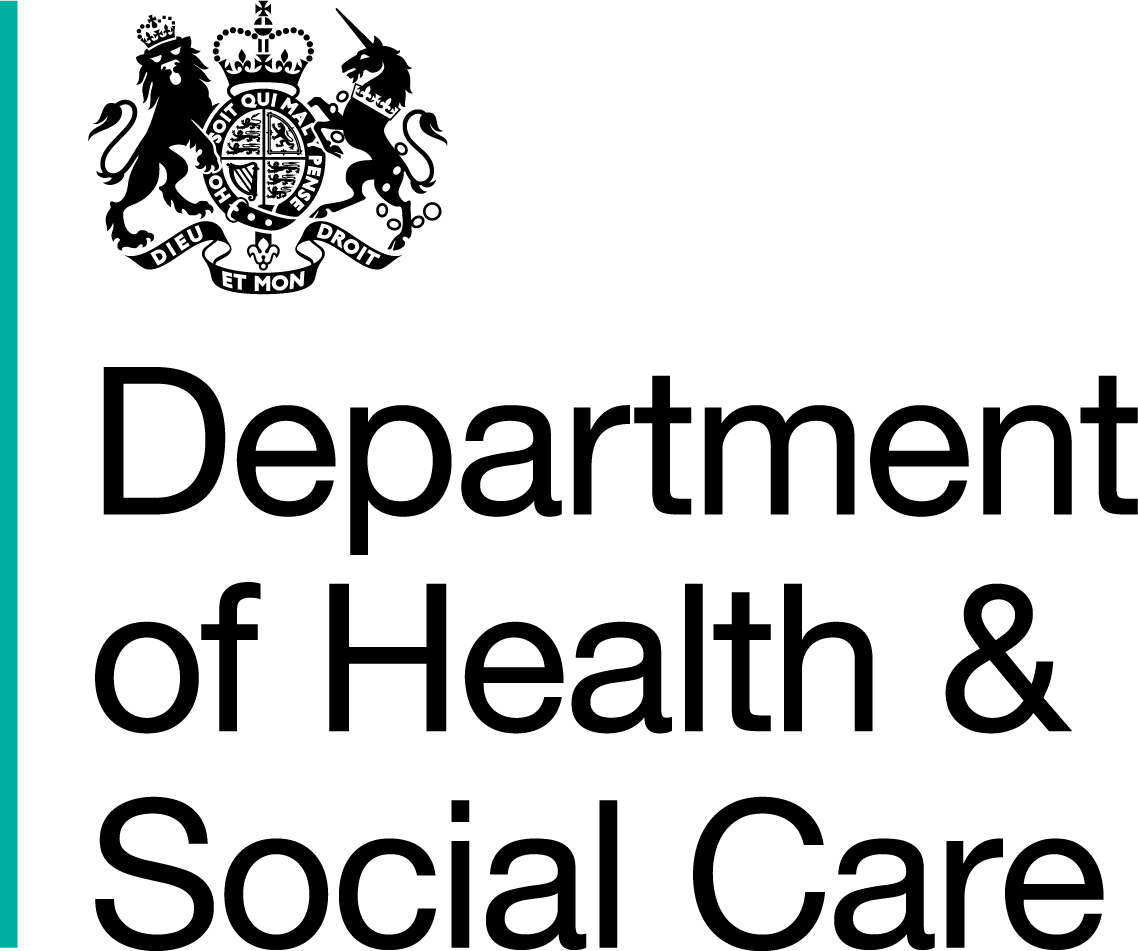 Benefits of Direct Payments
Adrian Snarr
NHS England and Improvement
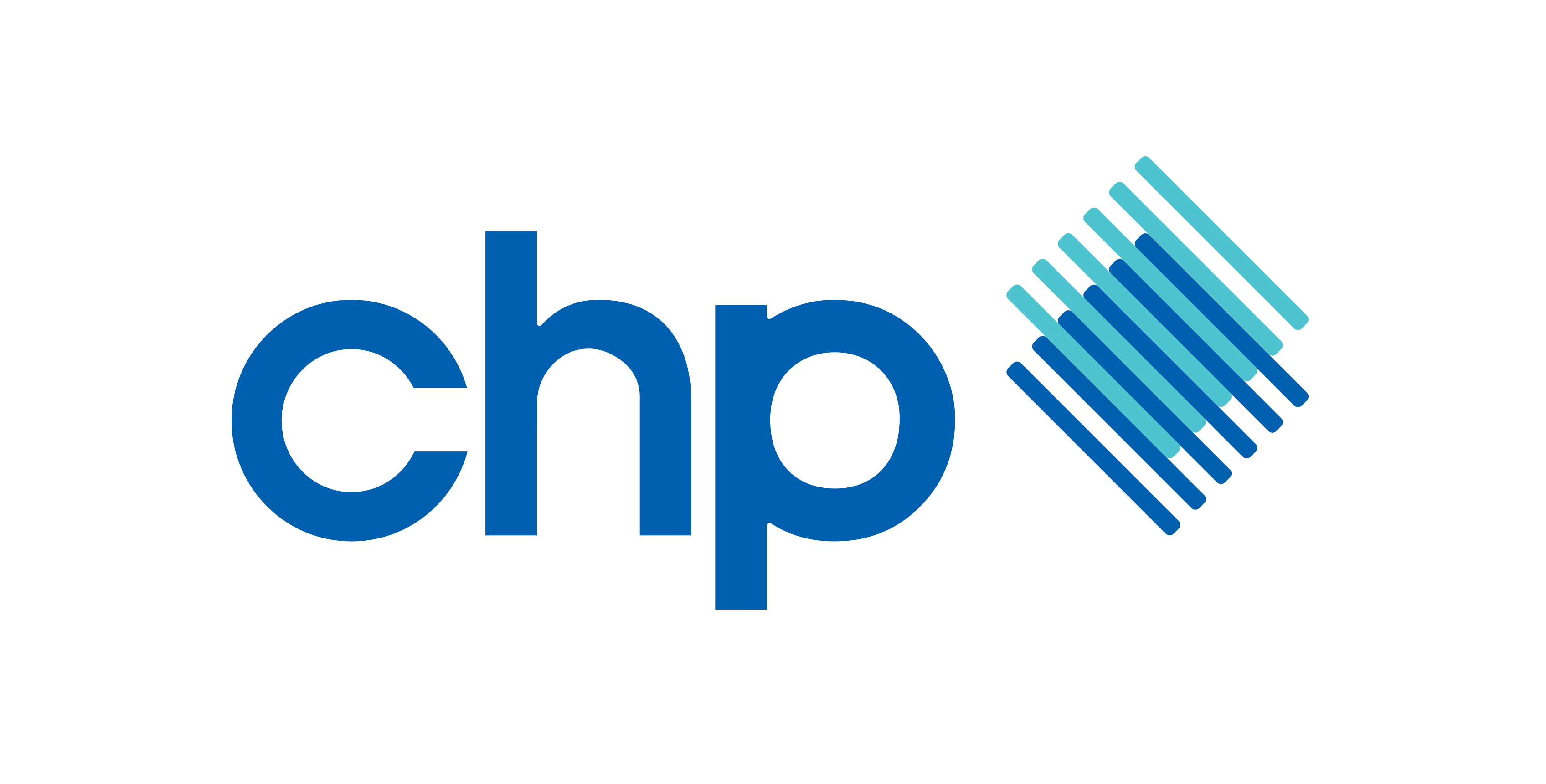 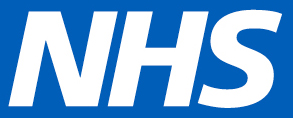 England
Benefits of Direct Payments
Shared Benefits
Improves efficiency – fewer financial transactions required
Better VfM – money remains in NHS family
Less administration
Greater clarity
Timely payments
Stronger relationships
Greater clarity
Reduction in ad hoc queries
Stronger relationships
Changes to demise would mean the CCG is automatically made aware through property companies
[Speaker Notes: Adrian:

Simplifies financial transactions – removing some inefficiency (instead of paying the GP the commissioner pays the property company)
Reduction in administration for GPs – once the letter is agreed, the GP receives a copy of the invoice, but it does not need to make this payment
Funding remains in the NHS family – there have been instances where GPs have moved the funds between groups which has meant they have received money that was never used for the intended purpose?
Timely payments – this is important because as you will have seen from the following slide? this funding is not passed on in a timely manner and whilst it does get passed on there is a cost which is ultimately passed back to the customers for working capital loans to fund property companies.
Provides clarity for commissioners on the payments (through schedules), accounting, but also what’s going on with the payments, where the money has gone and if they are going to have to deal with an issue of a GP relating to enforcement
As part of new GP Payment and Pensions system being introduced, NHSE&I have agreed an alteration which will enable the payments made to prop cos to be automated, rather than made manually as is currently the case.
I’ll now hand over to Jon who will share some feedback from GPs who are using Direct Payments.]
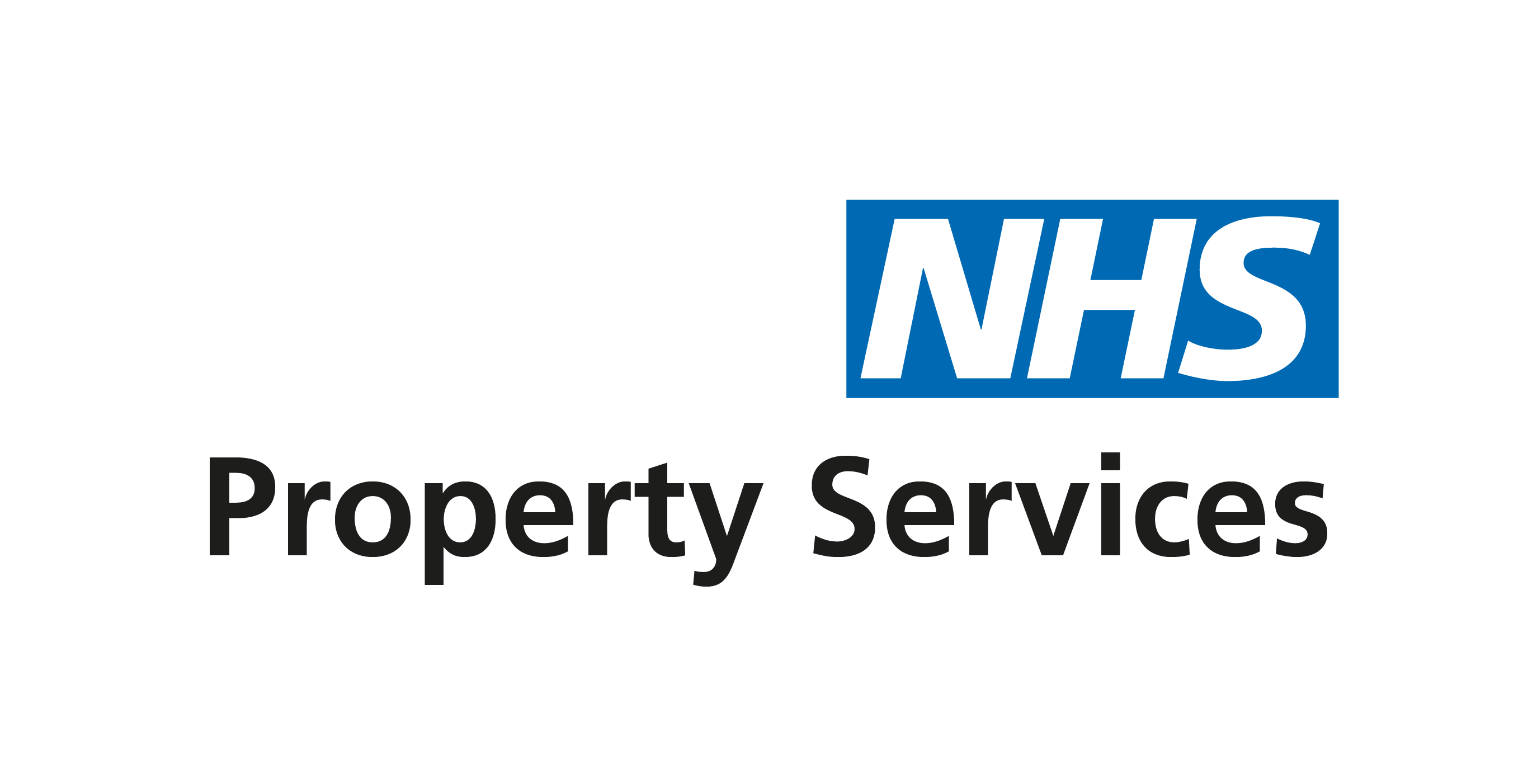 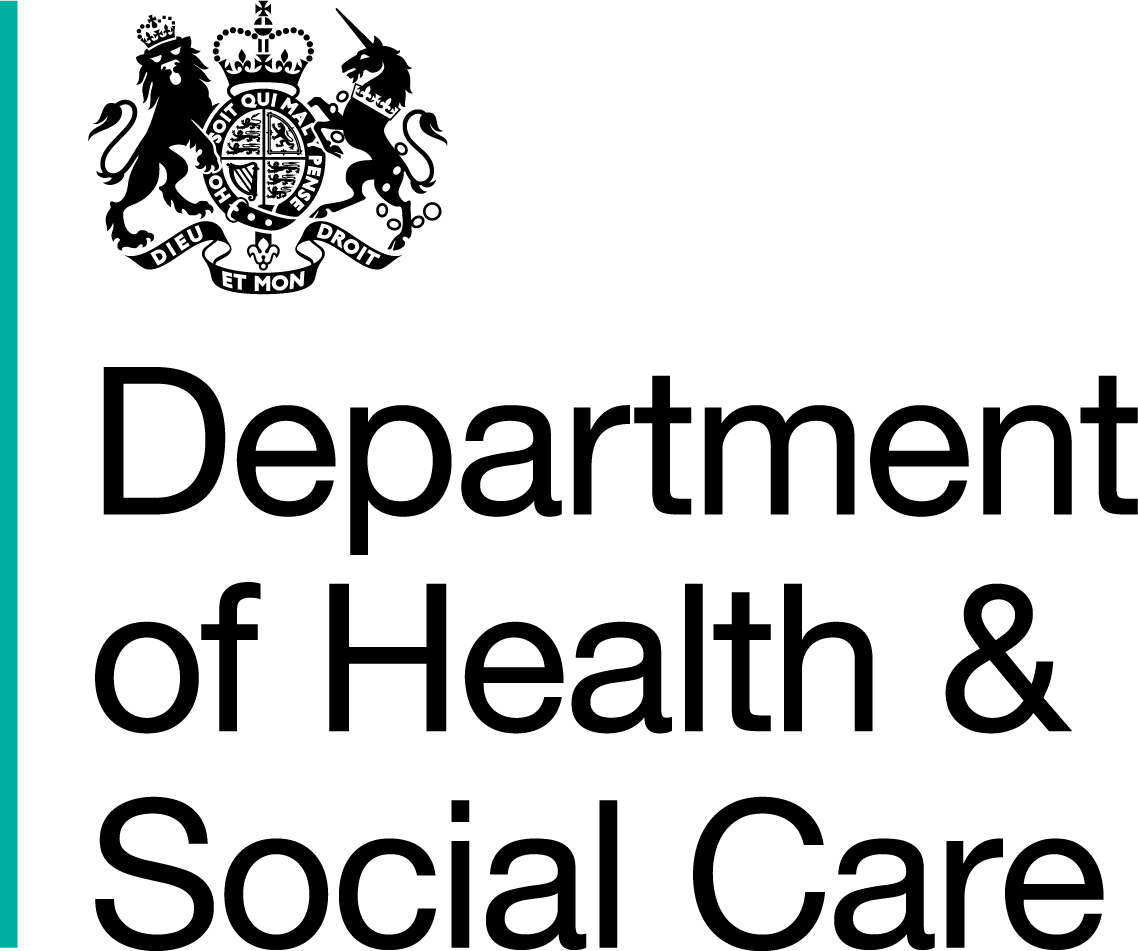 Feedback from GPs
Jon Murphy
NHS England and Improvement
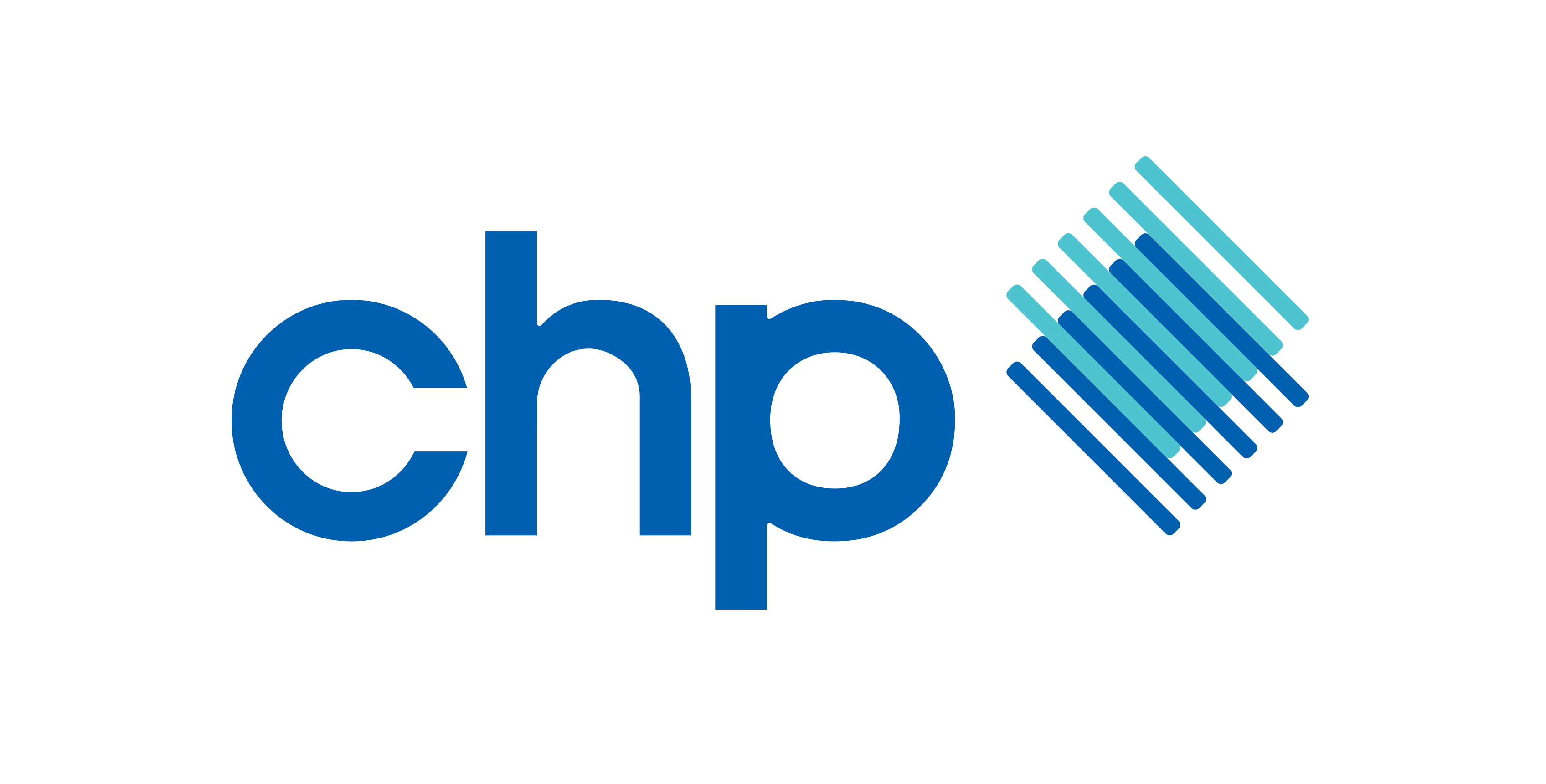 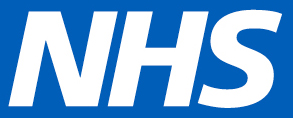 England
Feedback from GPs
“I would recommend the direct payment scheme to other GP Practices. It saves a lot of time and takes pressure off those making payments to NHS property services. It is one less task for management.”

- Picton Medical Centre, Bradford
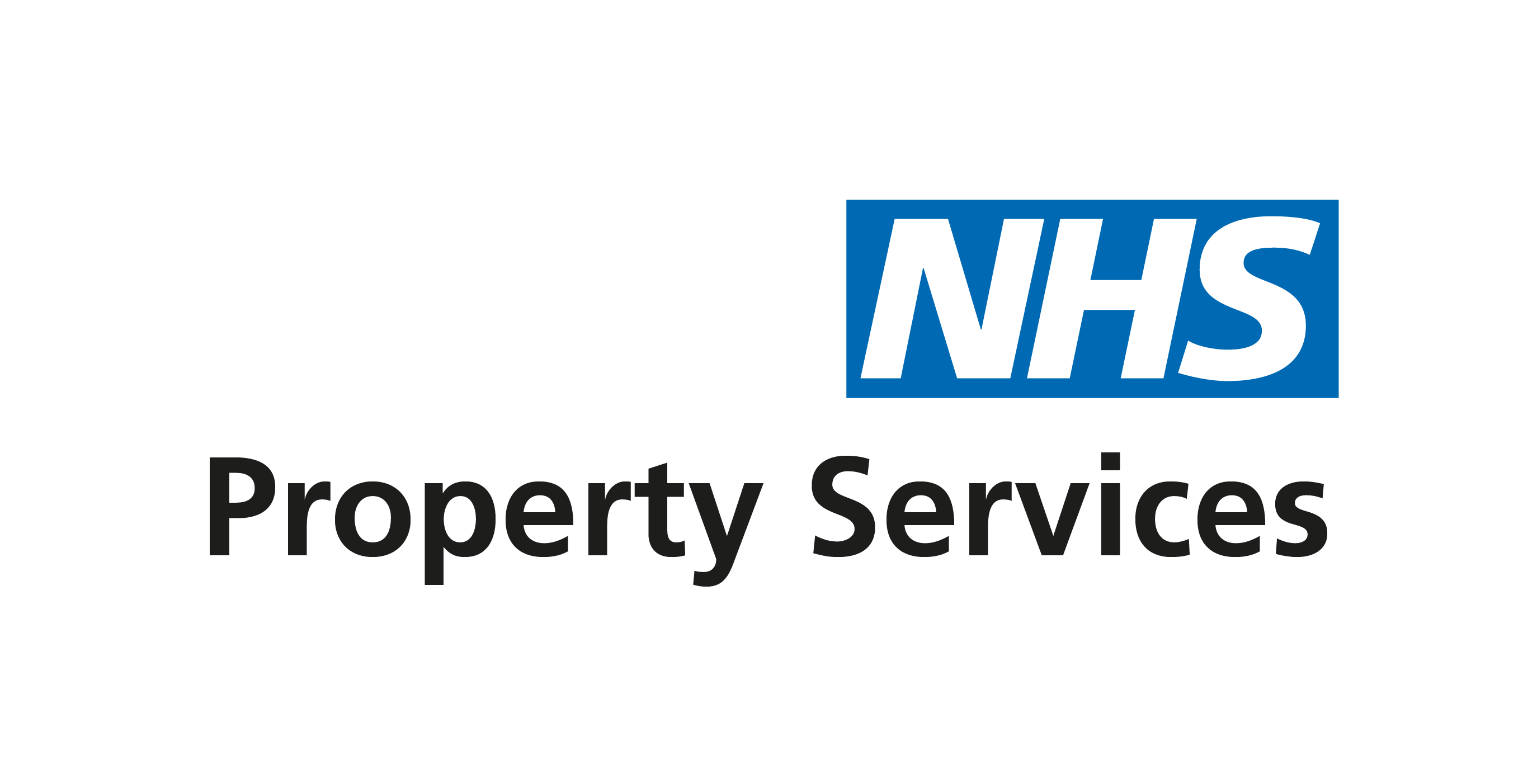 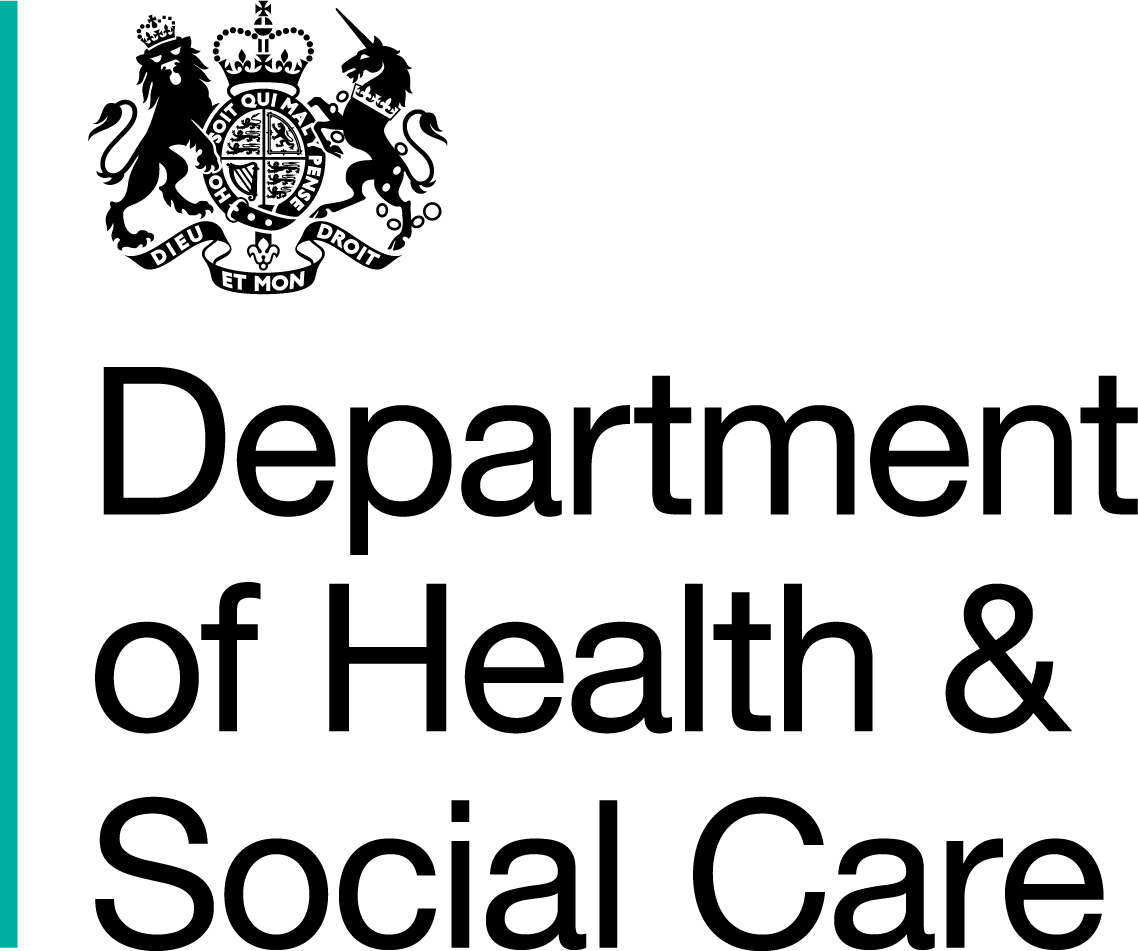 Direct Payments policy
Jon Murphy
NHS England and Improvement
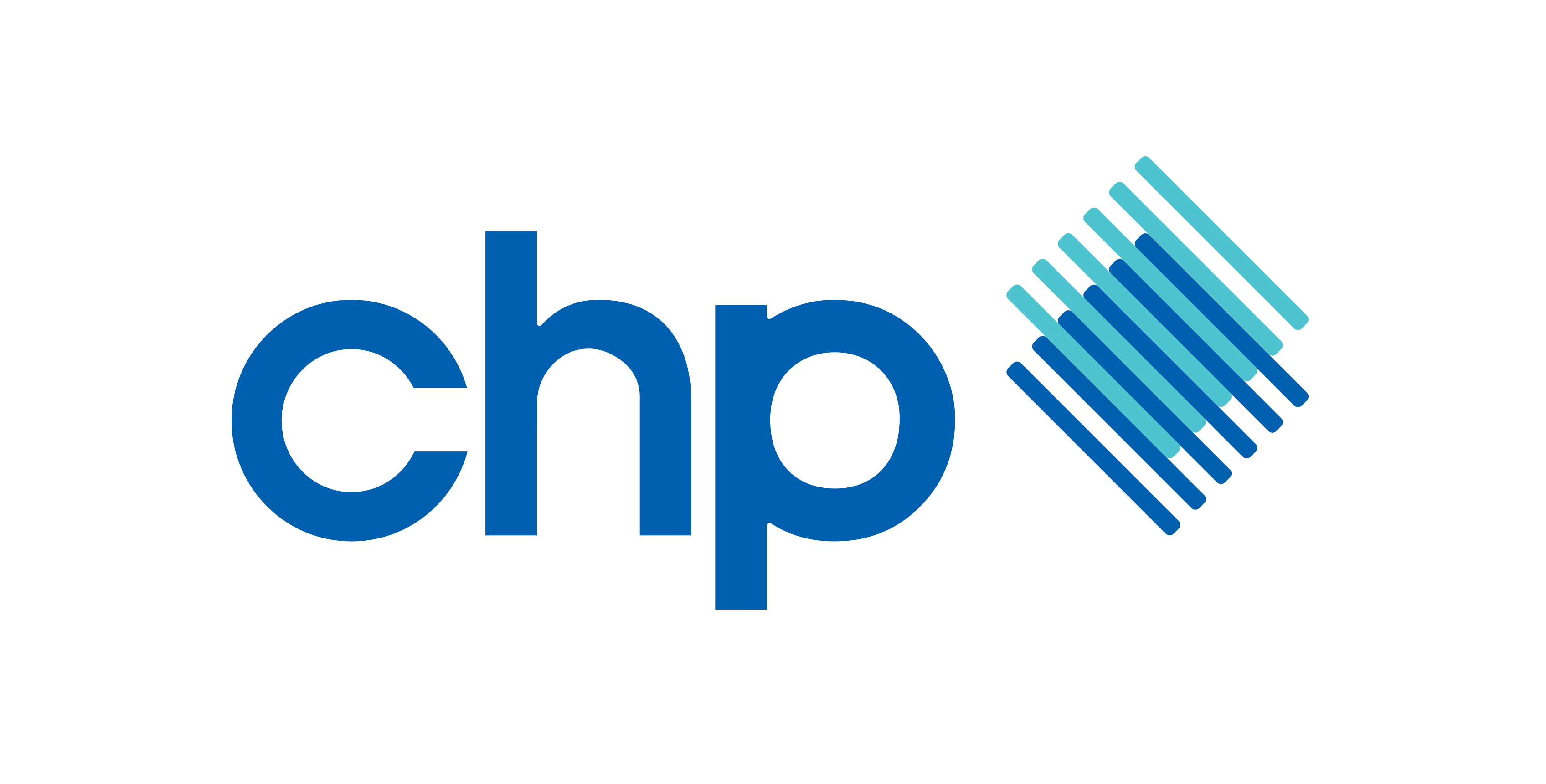 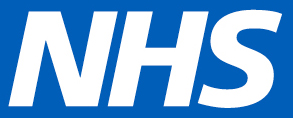 England
Direct Payments policy position
Trial of direct payments concluded
     Expansion of trial
     Direct Payments are fully supported by NHSE&I
     Compulsory for new GP occupiers in NHSPS and CHP properties
     Recommended when changes are made to occupancies
     Confirmation that management fees for reimbursable costs (CHP and NHSPS only) are reimbursable for GPs
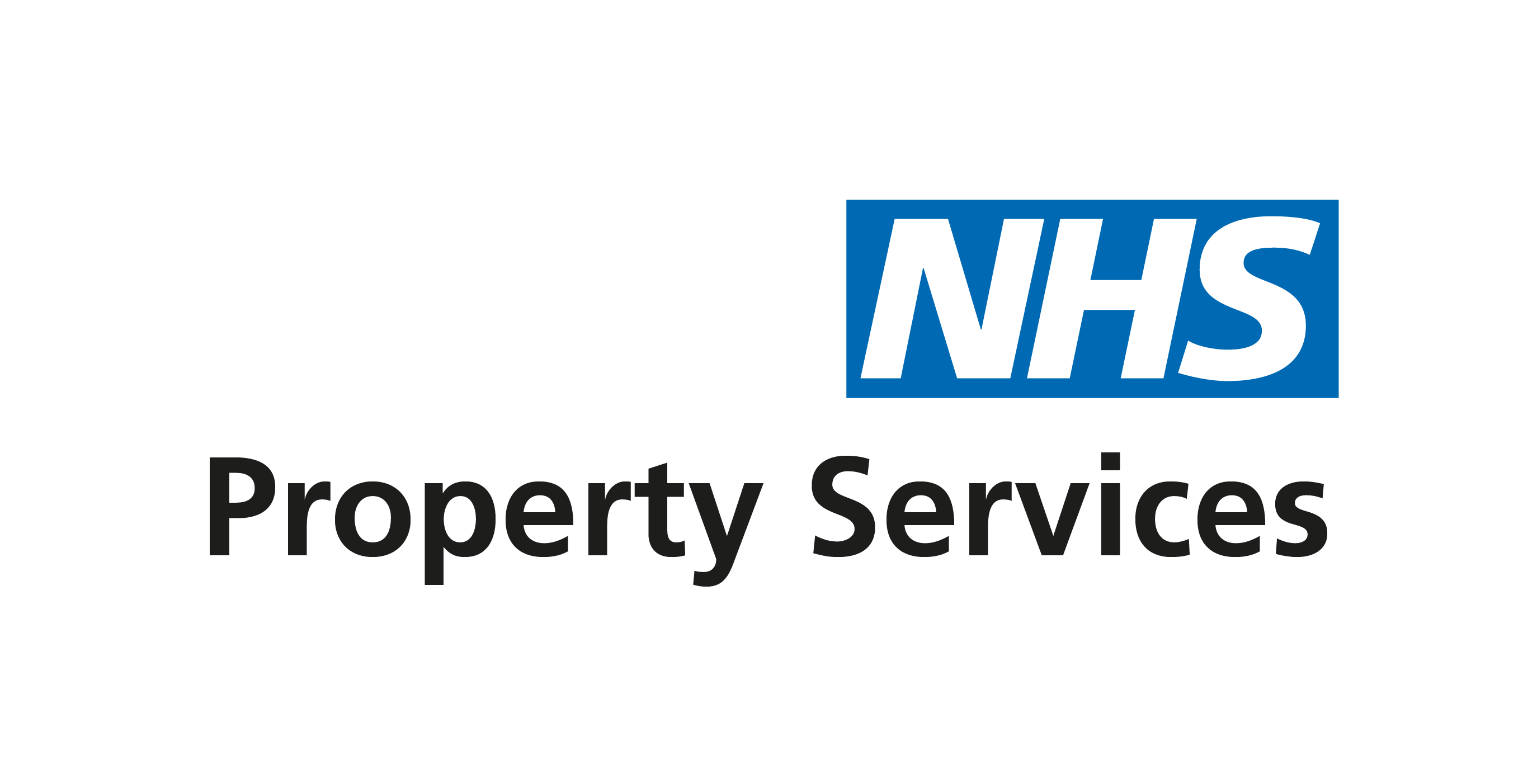 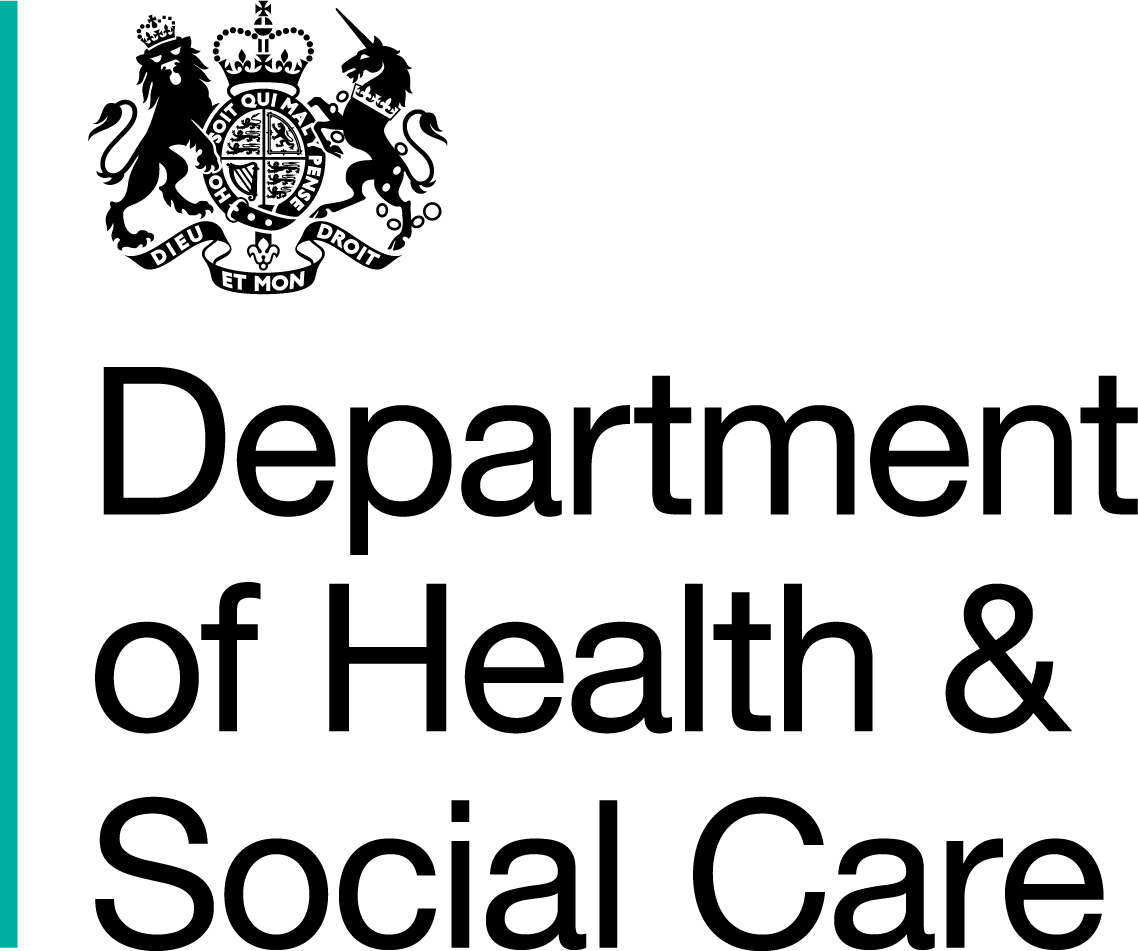 Direct Payments process
Mark Powell
Community Health Partnerships
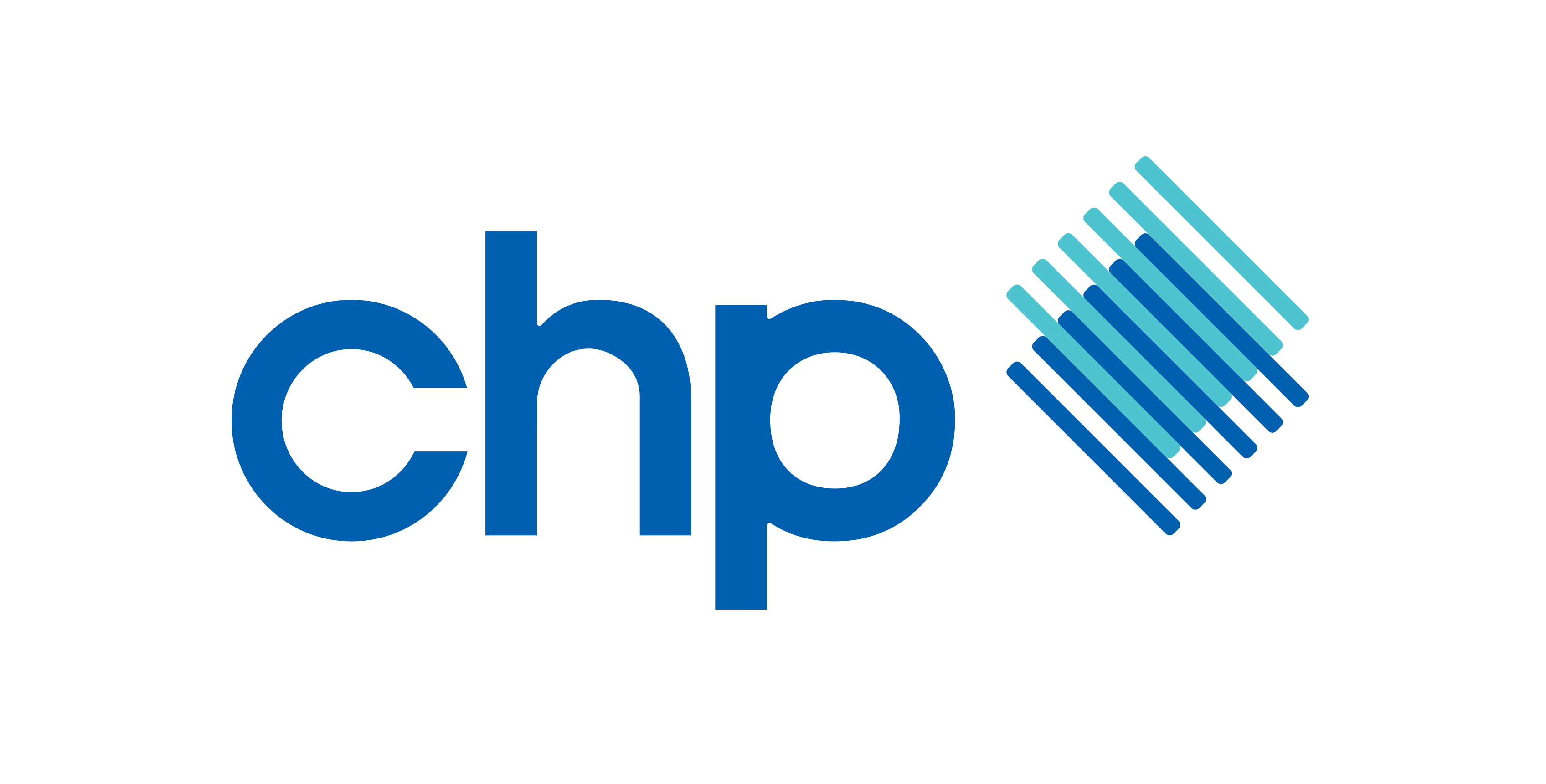 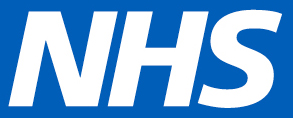 England
Direct Payments process
S52 Letter (template)
In line with Premises Costs Directions.

Agreed between a GP practice and the commissioner.

Payment covers the rent, rates, clinical waste and water charges.

GP practice can revoke by providing six months’ notice in writing to the CCG and the third party.
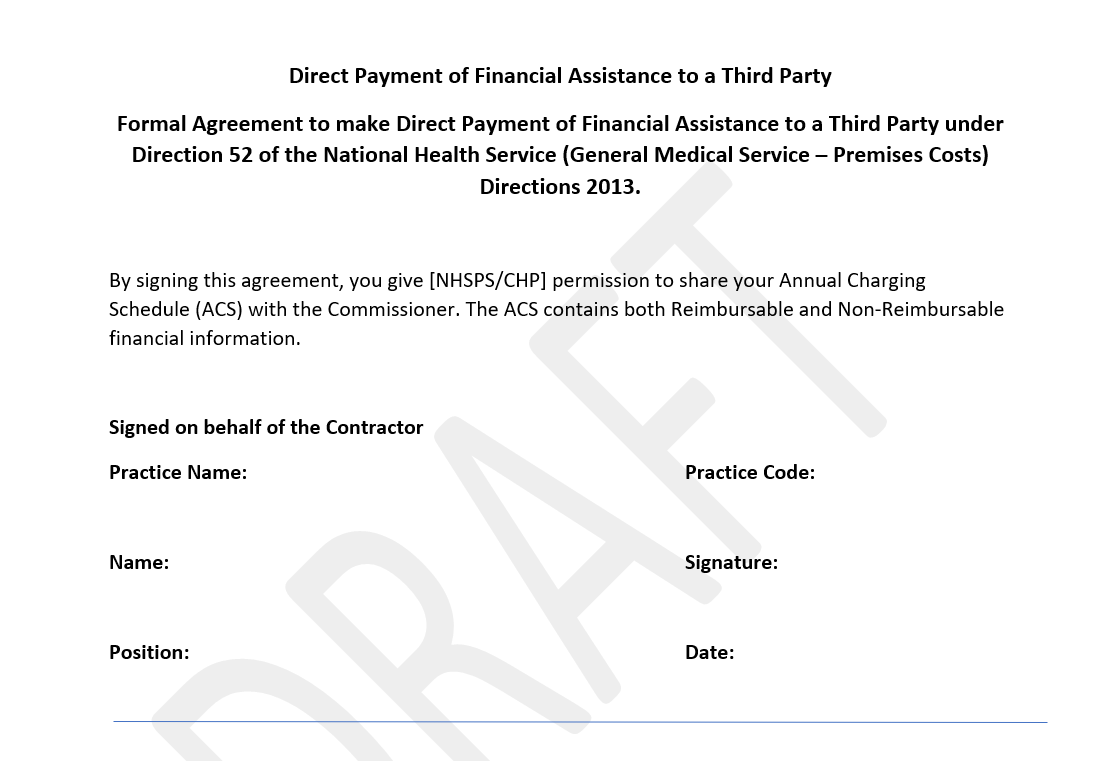 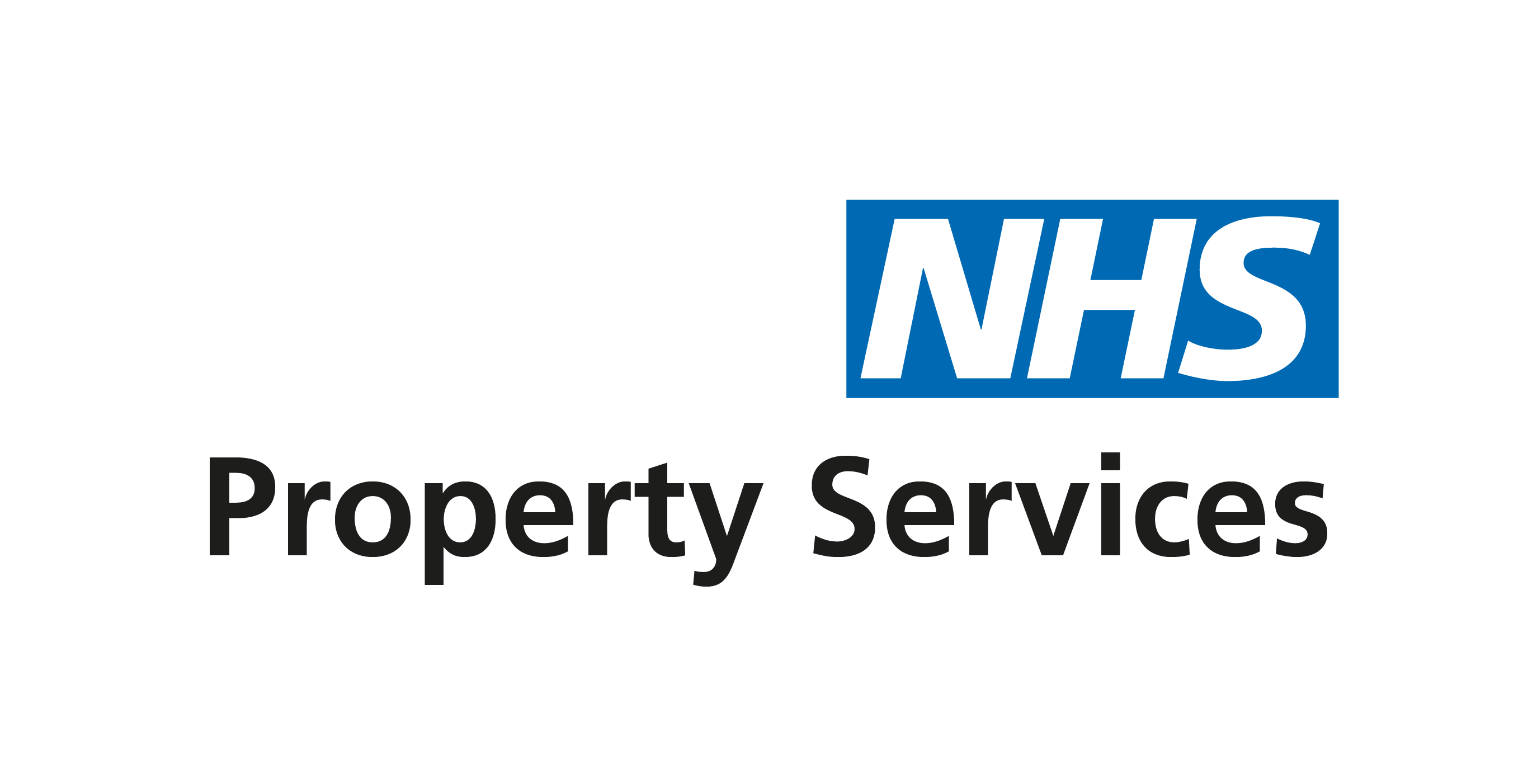 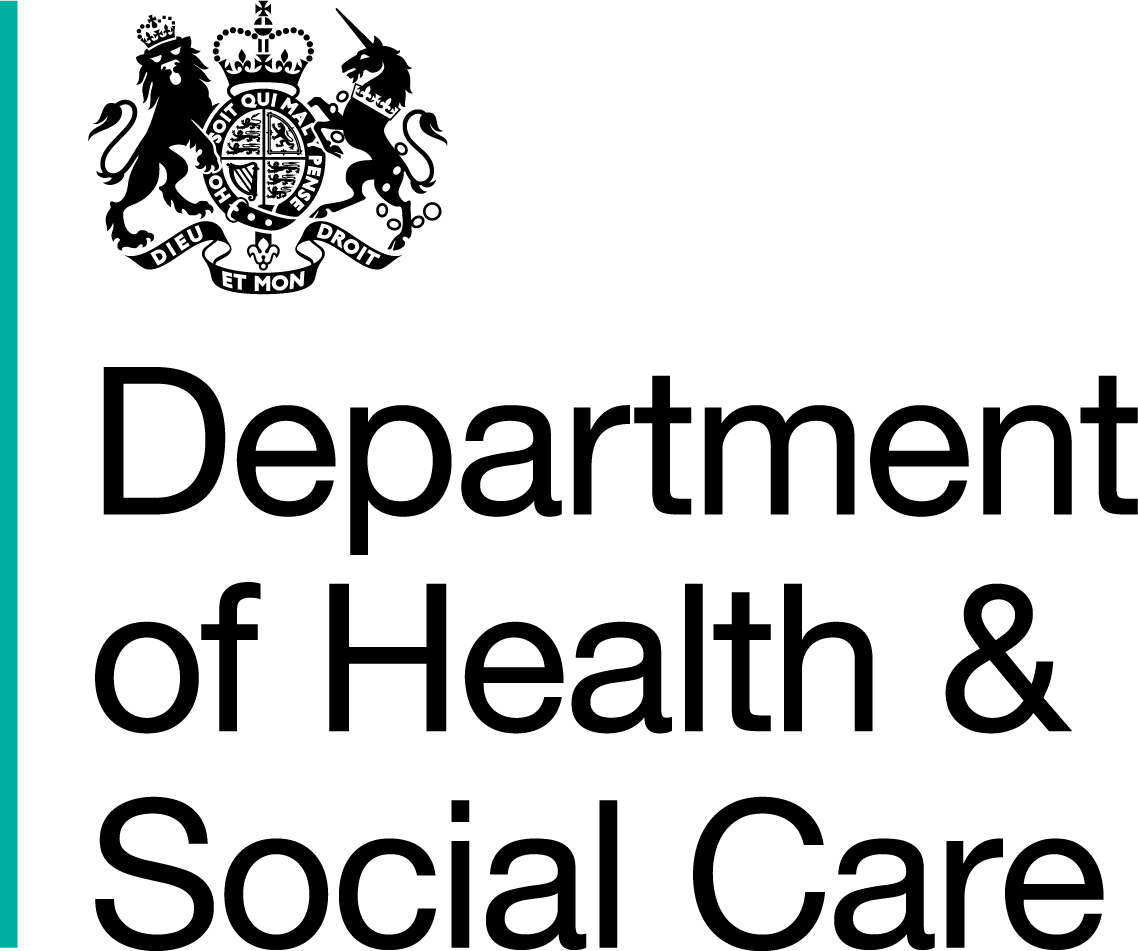 Case Study: Oldham CCG
Alistair Ross
Oldham CCG
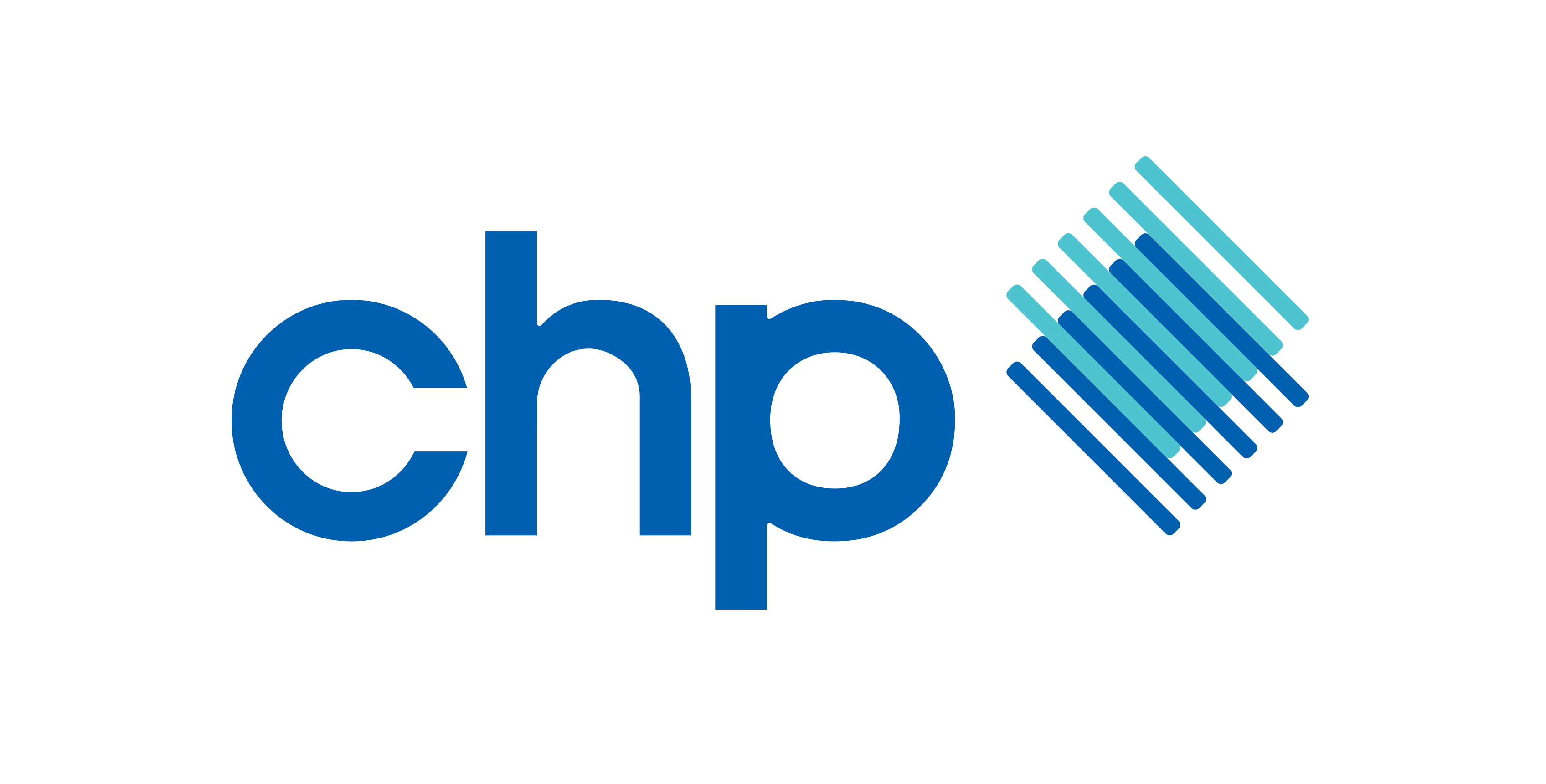 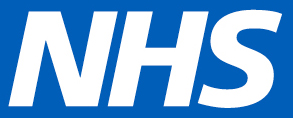 England
Oldham CCG – progress to date
Why did Oldham CCG join the scheme?
Reduce the burden on GP admin
Help resolve some of GP debt issues
Reduces queries and ongoing monthly admin (after initial process to set up)
CCG, CHP and GPs working as one team to get reimbursables paid

Benefits to Oldham CCG
Clarity on charges improves cash planning
Assurance that funding is used for intended purpose
Improved communication with property companies 
Opportunity for property companies to focus on non-reimbursable debt due to time saved 

Benefits to GPs
Less time involved in resolving issues
Reduction in reimbursable debt
Better clarity on remaining costs
11 / 18 GPs signed up since September 2021
Total debt in region:
£2.99 million
Non-reimbursable debt in region:
£1.34 million
Reimbursable debt in region:
£1.65 million
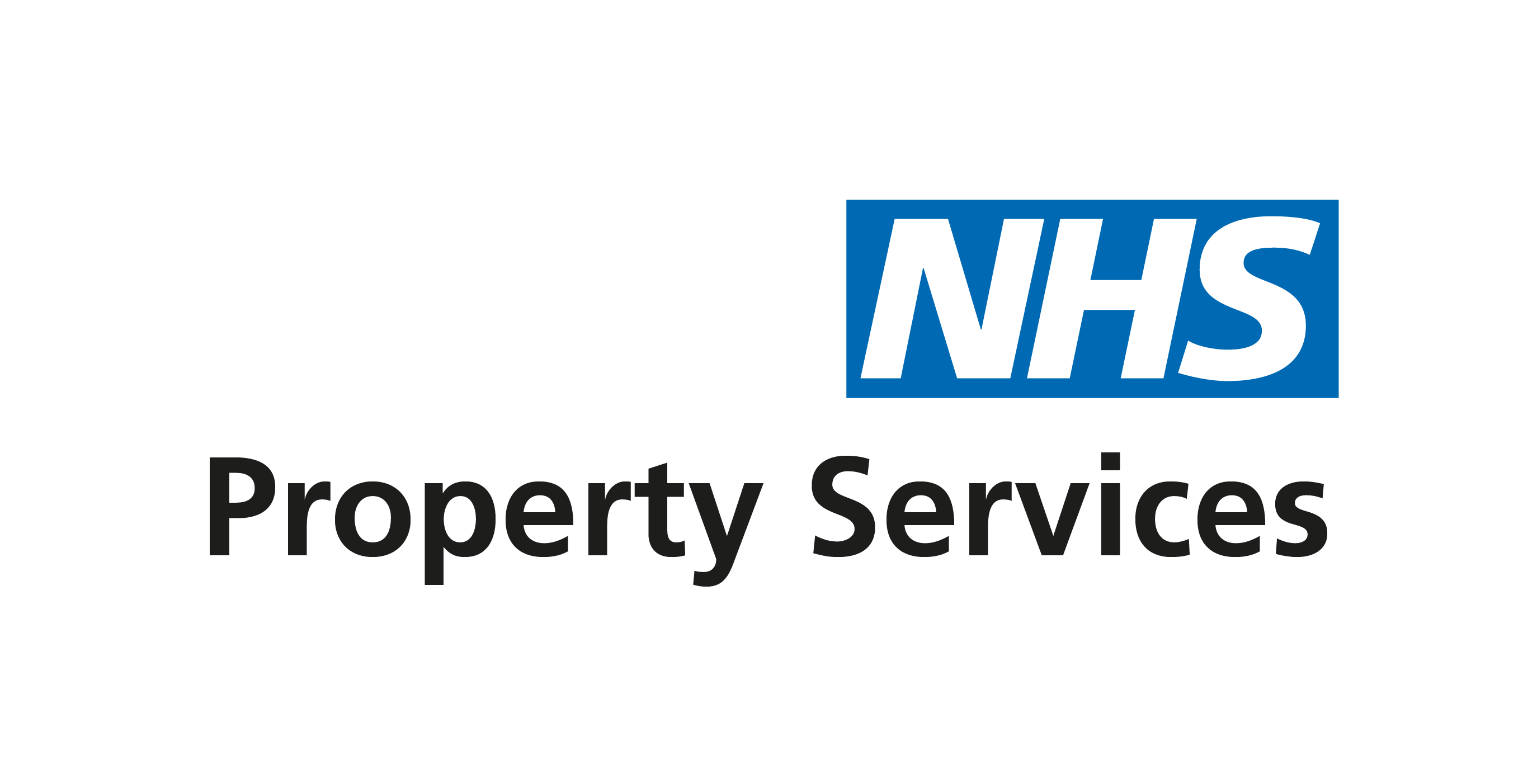 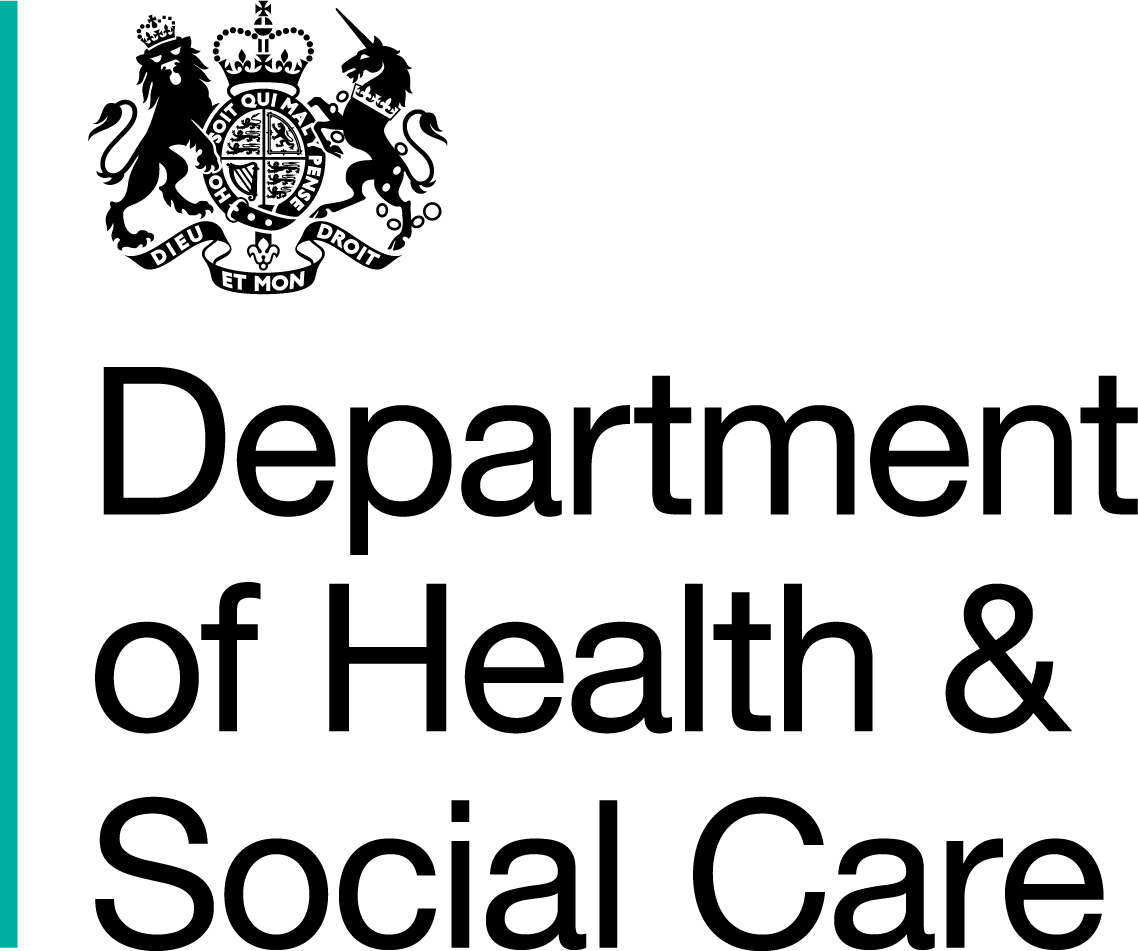 Q&A
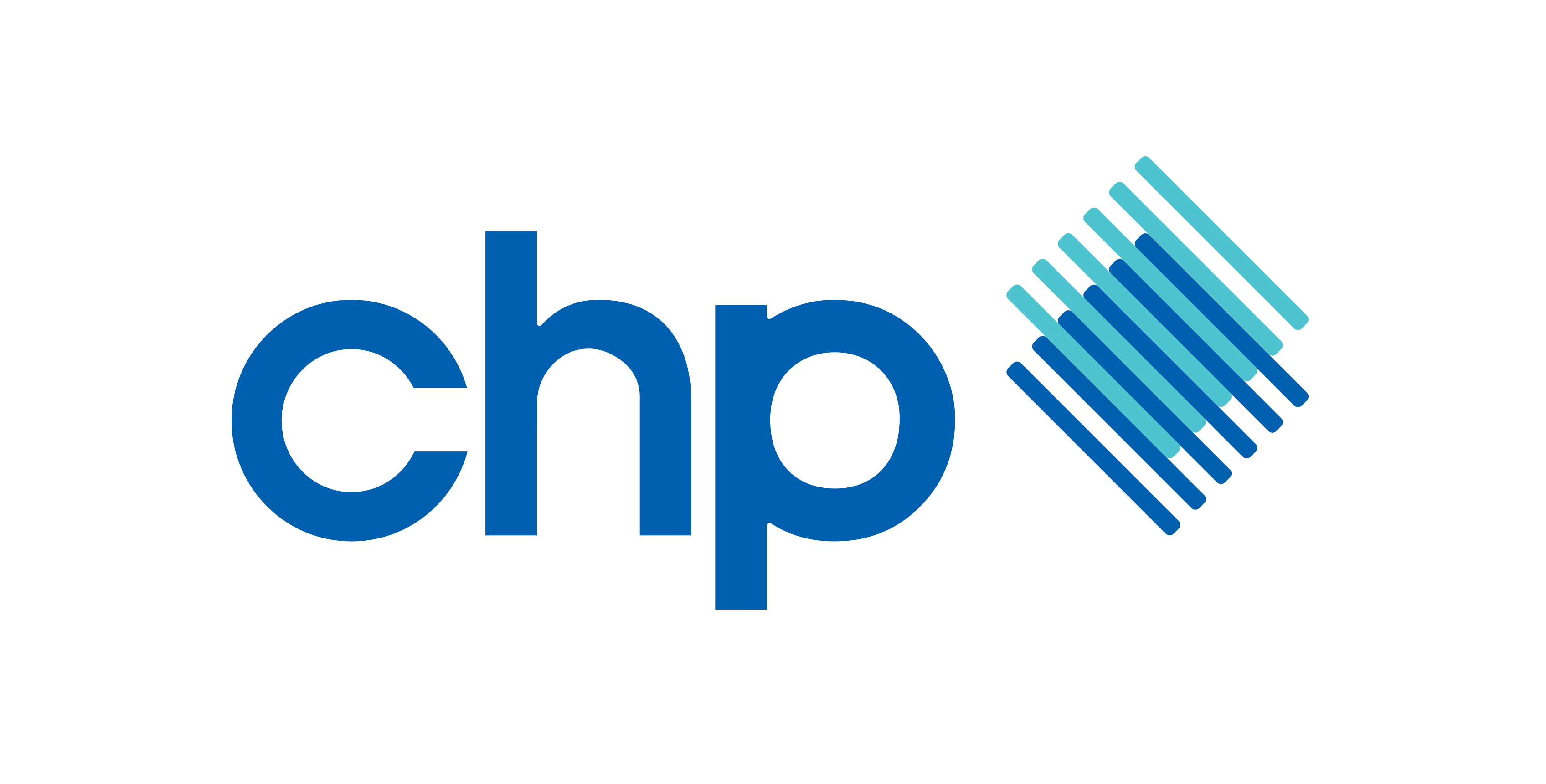 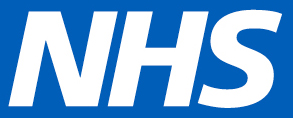 England